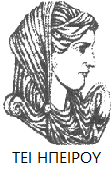 Ελληνική Δημοκρατία
Τεχνολογικό Εκπαιδευτικό Ίδρυμα Ηπείρου
Μηχανογραφημένη Λογιστική Ι
Εισαγωγή στα Λογιστικά Πληροφοριακά Συστήματα (Λ.Π.Σ.)
Χύτης Ευάγγελος
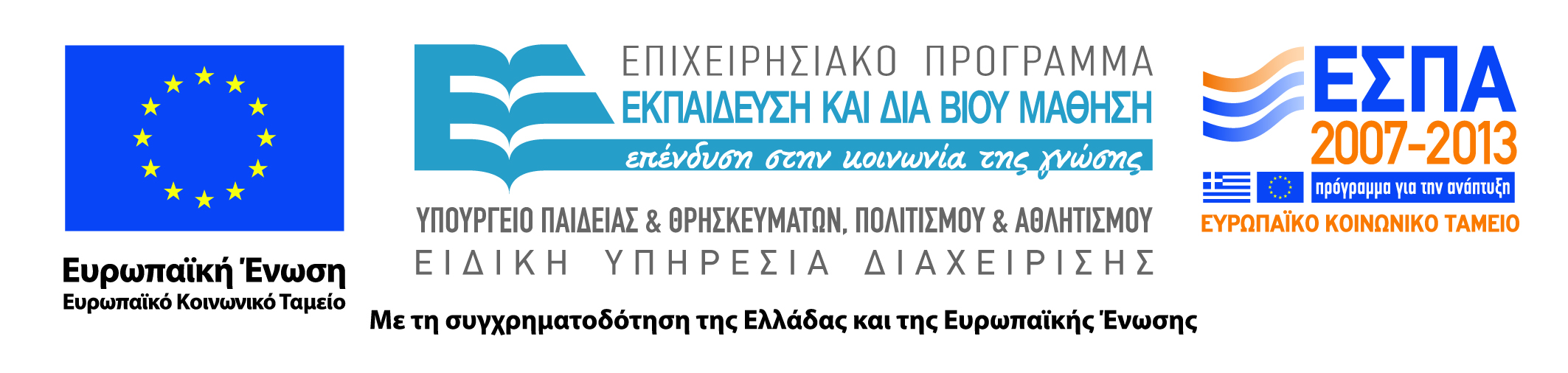 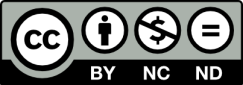 Ανοιχτά Ακαδημαϊκά Μαθήματα στο ΤΕΙ Ηπείρου
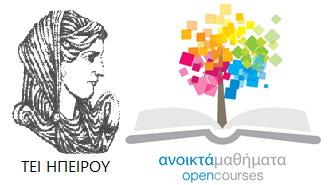 Λογιστικής και Χρηματοοικονομικής
Μηχανογραφημένη Λογιστική Ι
Ενότητα 1:Εισαγωγή στα Λογιστικά Πληροφοριακά Συστήματα (Λ.Π.Σ.)
Χύτης Ευάγγελος
Πρέβεζα, 2015
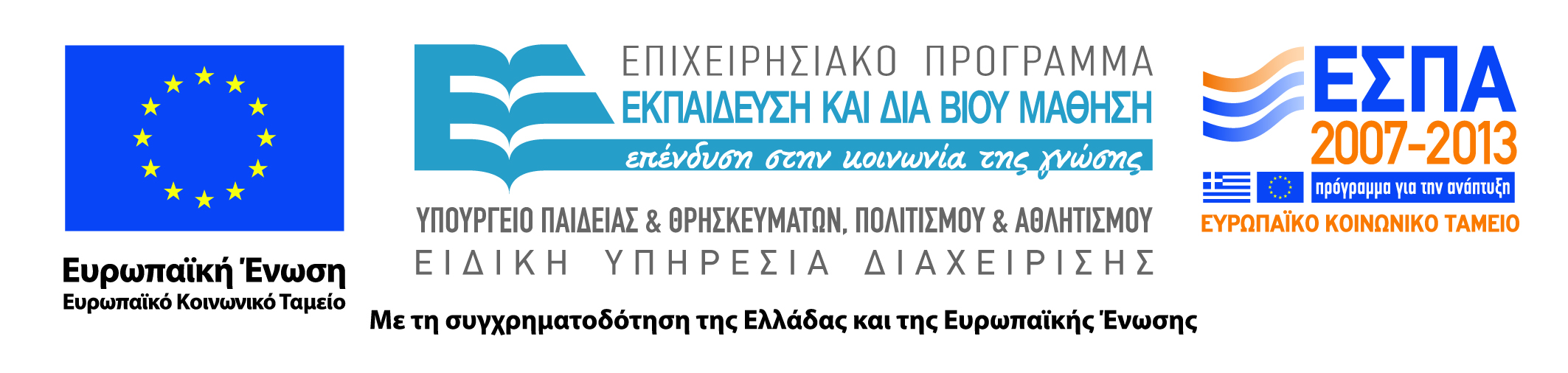 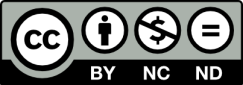 Άδειες Χρήσης
Το παρόν εκπαιδευτικό υλικό υπόκειται σε άδειες χρήσης Creative Commons. 
Για εκπαιδευτικό υλικό, όπως εικόνες, που υπόκειται σε άλλου τύπου άδειας χρήσης, η άδεια χρήσης αναφέρεται ρητώς.
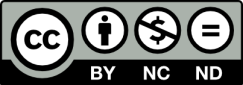 3
Χρηματοδότηση
Το έργο υλοποιείται στο πλαίσιο του Επιχειρησιακού Προγράμματος «Εκπαίδευση και Δια Βίου Μάθηση» και συγχρηματοδοτείται από την Ευρωπαϊκή Ένωση (Ευρωπαϊκό Κοινωνικό Ταμείο) και από εθνικούς πόρους.
Το έργο «Ανοικτά Ακαδημαϊκά Μαθήματα στο TEI Ηπείρου» έχει χρηματοδοτήσει μόνο τη αναδιαμόρφωση του εκπαιδευτικού υλικού.
Το παρόν εκπαιδευτικό υλικό έχει αναπτυχθεί στα πλαίσια του εκπαιδευτικού έργου του διδάσκοντα.
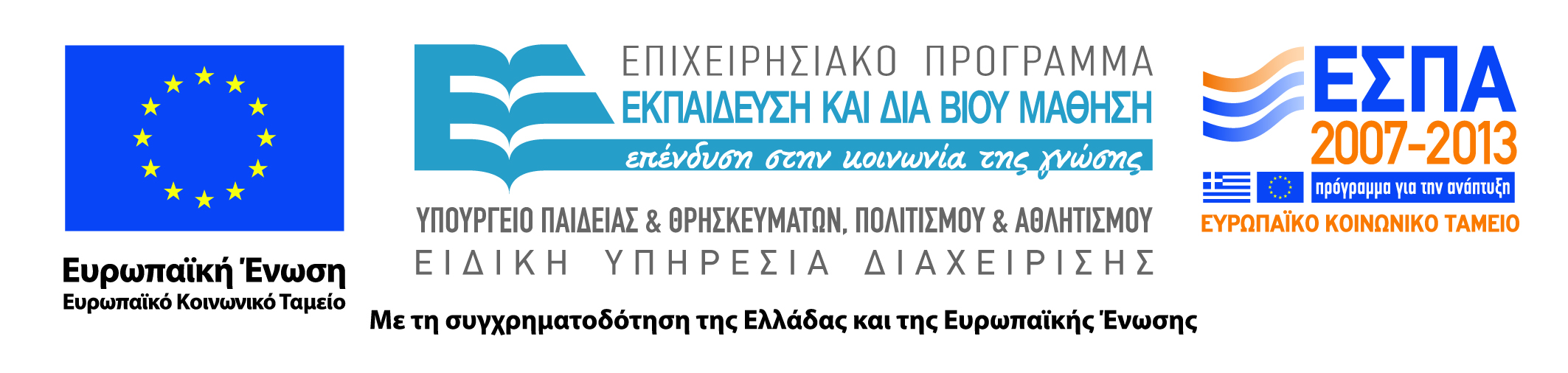 Σκοποί  ενότητας
Εισαγωγή στην έννοια και τον σκοπό των πληροφοριακών & Λογιστικών Πληροφοριακών Συστημάτων (Λ.Π.Σ.)  καθώς και της διαδικασίας παραγωγής και παροχής της πληροφορίας στα ενδιαφερόμενα μέρη εντός και εκτός της επιχείρησης.
5
Μέρος Α: Μηχανογραφικά Συστήματα & Χρηματοοικονομική Πληροφόρηση
Εισαγωγή στα Λογιστικά Πληροφοριακά Συστήματα (Λ.Π.Σ.)
6
Εισαγωγή στα Πληροφοριακά Συστήματα (Π.Σ.) & στα Λογιστικά Πληροφοριακά Συστήματα (Λ.Π.Σ.)
Έννοιες: Σύστημα, Π.Σ., Λ.Π.Σ.
Σκοποί Π.Σ., Λ.Π.Σ.
7
Διοικητική Ιεραρχία &
Ροή Πληροφοριών
Μέτοχοι
Δ.Σ.
Πληροφορίες σχετικές με μέτρηση της
απόδοσης
Πληροφορίες σχετικές με Προϋπολογισμούς
& οδηγίες
Πελάτες
Προμηθευτές
Λειτουργικό επίπεδο
Πληροφορίες σχετικές με τις καθημερινές δραστηριότητες
Πληροφορία και επιχείρηση
Η πληροφορία θεωρείται ένας από τους βασικούς πόρους μίας οικονομικής μονάδας.

Ο τρόπος που μία επιχείρηση διαχειρίζεται την πληροφορία είναι βασικός συντελεστής της επιβίωσης και επιτυχίας μίας οικονομικής μονάδας.
9
Λογιστική και Πληροφοριακά Συστήματα
Η Λογιστική ως πρακτική είναι ένα πληροφοριακό σύστημα
Συλλογή δεδομένων
Οικονομικές συναλλαγές
Επεξεργασία δεδομένων
Λογιστικές Αρχές
Δημιουργία πληροφορίας
Κέρδη μετά από φόρους
Διαχείριση δεδομένων
Αρχειοθέτηση, Ανάκληση
Έλεγχος & Ασφάλεια
Σωστή καταγραφή
Μετάδοση πληροφοριών
Λογιστικές Καταστάσεις
Στόχοι Λ.Π.Σ.
Συλλέγει και καταγράφει την χρηματοοικονομική επίδραση των συναλλαγών (λογιστικών γεγονότων) μίας οντότητας
Επεξεργάζεται - διαχειρίζεται οικονομικά στοιχεία (δεδομένα) με σκοπό τη δημιουργία πληροφοριών και τη μετάδοσή τους στους χρήστες.
Μέτρηση επίδοσης
Κατεύθυνση προσοχής
Στήριξη στη λήψη απόφασης
Ελέγχει τις διαδικασίες συλλογής – καταχώρησης – ασφαλής αποθήκευσης των δεδομένων 
και λειτουργεί ως ΑΝΕΞΑΡΤΗΤΗ πηγή πληροφοριών.
11
Υποσυστήματα Λ.Π.Σ. (1)
Χρηματοοικονομικής Λογιστικής
Καταγραφής & επεξεργασίας των συναλλαγών
Υποστηρίζει τις καθημερινές δραστηριότητες της οικονομικής μονάδας
Δημιουργίας Λογιστικών Καταστάσεων και Χρηματοοικονομικών εκθέσεων
Διοικητικής Λογιστικής

Δημιουργία εκθέσεων ειδικών σκοπών για εσωτερική χρήση (προϋπολογισμοί, απόδοσης, κόστους, αποτελέσματα ανά επιχειρηματική λειτουργία)
12
Υποσυστήματα Λ.Π.Σ. (2)
Χρηματοοικονομικής Λογιστικής
στηρίζεται στο Διπλογραφικό Λογιστικό Σύστημα καταχώρησης
Διοικητικής Λογιστικής
Λογιστικό
κύκλωμα
13
Σκοποί πληροφόρησης του Λ.Π.Σ.
Παροχή πληροφορίας για
Μέτρηση επίδοσης
Κατεύθυνση προσοχής
Στήριξη στη λήψη απόφασης
Εξωτερικούς χρήστες (Υποσ. 
λογιστικού κυκλώματος)
Εσωτερικοί χρήστες
& τα 2 υποσυστήματα
Επικάλυψη με το πληροφοριακό
σύστημα διοίκησης
14
Βιβλιογραφία
Στεφάνου Κωνσταντίνος (2013), Λογιστική και Εμπορική Διαχείριση με Ηλεκτρονικούς Υπολογιστές, εκδόσεις Στεφάνου Κωνσταντίνος,
Δρ. Νικόλαος Δ. Καρτάλης (2012), Μηχανογραφημένη Λογιστική, Εκδόσεις Καρτάλης Νικόλαος,
Δ. Γκίνογλου, Π. Ταχυνάκης, Ν. Πρωτοψάλτης (2004), Λογιστικά Πληροφοριακά Συστήματα Μηχανογραφημένη Λογιστική, εκδόσεις Εκδοτική Rosili Εμπορική – Μ.ΕΠΕ,
Αθανασίου Δημήτριος (2015), Η σύγχρονη μηχανογραφική οργάνωση επιχειρήσεων, εκδόσεις Μούργκος Ιωάννης,
Ν. 4308/2014 «Eλληνικά Λογιστικά Πρότυπα, συναφείς ρυθμίσειςκαι άλλες διατάξεις » , ΦΕΚ  251/ τ. Α΄ /24-11-2014,
ΠΟΛ. 1003/2015: Παροχή οδηγιών για την εφαρμογή του ν. 4308/2014 (ΦΕΚ Α΄ 251) περί των «Ελληνικών Λογιστικών Προτύπων, συναφείς ρυθμίσεις και άλλες διατάξεις,
Λογιστική  Οδηγία Εφαρμογής του Νόμου 4308/2014 «Ελληνικά Λογιστικά Πρότυπα, συναφείς ρυθμίσεις και άλλες διατάξεις», Επιτροπή  Λογιστικής Τυποποίησης και Ελέγχων ,
Βιβλιογραφία
www.elte.org.gr,

Κ. Καραμάνης και Π.Βρουστούρης (2015), « Λογιστική Οργάνωση στα Πλαίσια των Ε.Λ.Π. – Πρακτικό βοήθημα για τον Λογιστή », Εκδόσεις ΜΕΝΙΠΠΟΣ Ε.Π.Ε.
16
Σημείωμα Αναφοράς
Χύτης Ε. (2015) Μηχανογραφημένη Λογιστική Ι. ΤΕΙ Ηπείρου. Διαθέσιμο από:
http://oc-web.ioa.teiep.gr/OpenClass/courses/LOGO125/
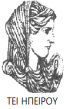 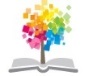 17
ΔΙΑΤΑΡΑΧΕΣ ΦΩΝΗΣ, Ενότητα 0, ΤΜΗΜΑ ΛΟΓΟΘΕΡΑΠΕΙΑΣ, ΤΕΙ ΗΠΕΙΡΟΥ - Ανοιχτά Ακαδημαϊκά Μαθήματα στο ΤΕΙ Ηπείρου
Σημείωμα Αδειοδότησης
Το παρόν υλικό διατίθεται με τους όρους της άδειας χρήσης Creative Commons Αναφορά Δημιουργού-Μη Εμπορική Χρήση-Όχι Παράγωγα Έργα 4.0 Διεθνές [1] ή μεταγενέστερη. Εξαιρούνται τα αυτοτελή έργα τρίτων π.χ. φωτογραφίες, Διαγράμματα κ.λ.π., τα οποία εμπεριέχονται σε αυτό και τα οποία αναφέρονται μαζί με τους όρους χρήσης τους στο «Σημείωμα Χρήσης Έργων Τρίτων».
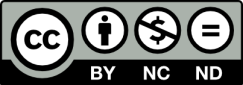 Ο δικαιούχος μπορεί να παρέχει στον αδειοδόχο ξεχωριστή άδεια να  χρησιμοποιεί το έργο για εμπορική χρήση, εφόσον αυτό του  ζητηθεί.
[1]
http://creativecommons.org/licenses/by-nc-nd/4.0/deed.el
Τέλος Ενότητας
Επεξεργασία: Βαφειάδης Νικόλαος
Πρέβεζα, 2015
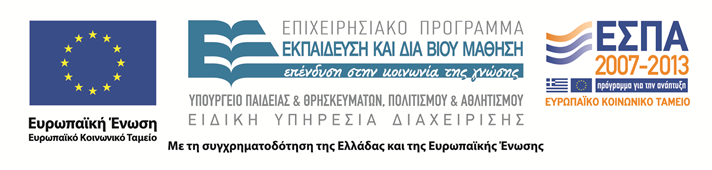 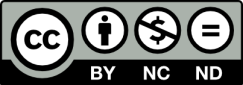 Σημειώματα
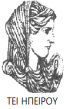 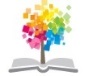 20
ΔΙΑΤΑΡΑΧΕΣ ΦΩΝΗΣ, Ενότητα 0, ΤΜΗΜΑ ΛΟΓΟΘΕΡΑΠΕΙΑΣ, ΤΕΙ ΗΠΕΙΡΟΥ - Ανοιχτά Ακαδημαϊκά Μαθήματα στο ΤΕΙ Ηπείρου
Διατήρηση Σημειωμάτων
Οποιαδήποτε  αναπαραγωγή ή διασκευή του υλικού θα πρέπει  να συμπεριλαμβάνει:

το Σημείωμα Αναφοράς
το  Σημείωμα Αδειοδότησης
τη Δήλωση Διατήρησης Σημειωμάτων
το Σημείωμα Χρήσης Έργων Τρίτων (εφόσον υπάρχει) 

μαζί με τους συνοδευόμενους υπερσυνδέσμους.
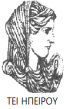 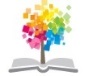 21
ΔΙΑΤΑΡΑΧΕΣ ΦΩΝΗΣ, Ενότητα 0, ΤΜΗΜΑ ΛΟΓΟΘΕΡΑΠΕΙΑΣ, ΤΕΙ ΗΠΕΙΡΟΥ - Ανοιχτά Ακαδημαϊκά Μαθήματα στο ΤΕΙ Ηπείρου
Τέλος Ενότητας
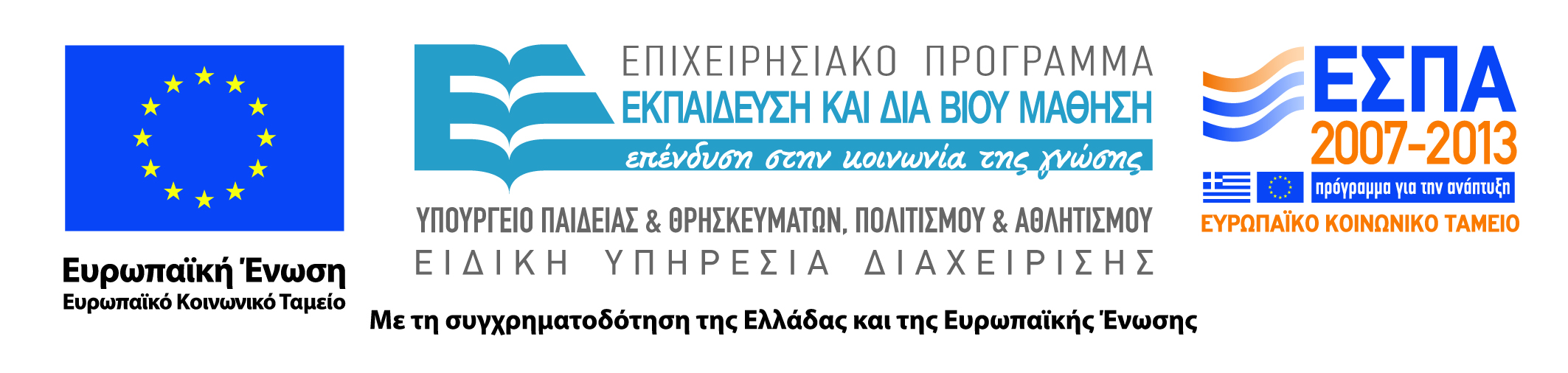 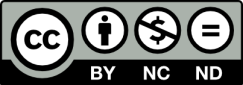